Nasze praktyki zawodowe w Bradze 2023r.
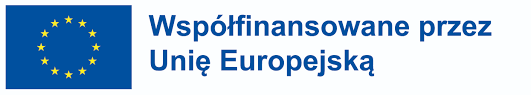 Klaudia Lemańczyk IV ap
Zuzanna Hube IV ap
Miejsce Praktyk
Biuro Rachunkowe
Resumo Mensal  
Eleanor Cristina Pinto
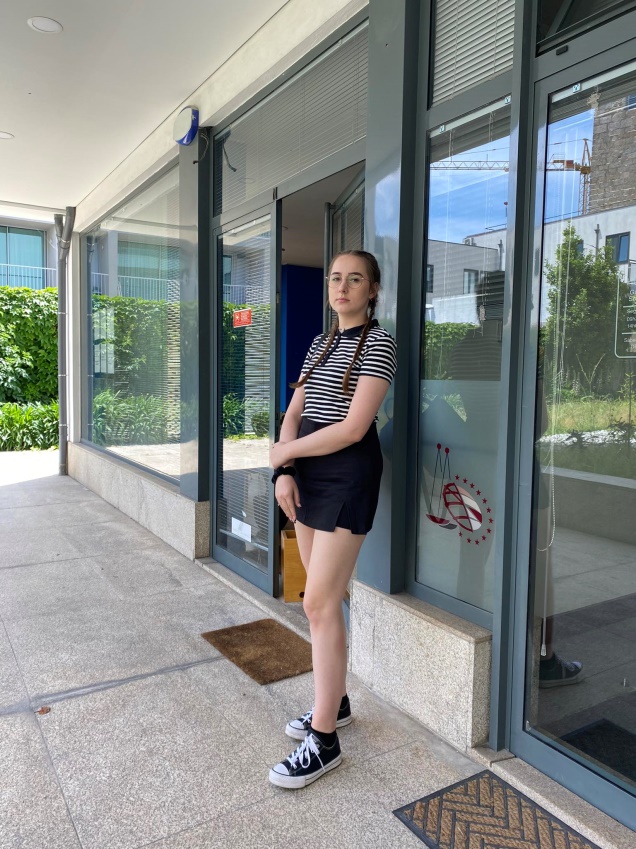 Kadra Pracownicza
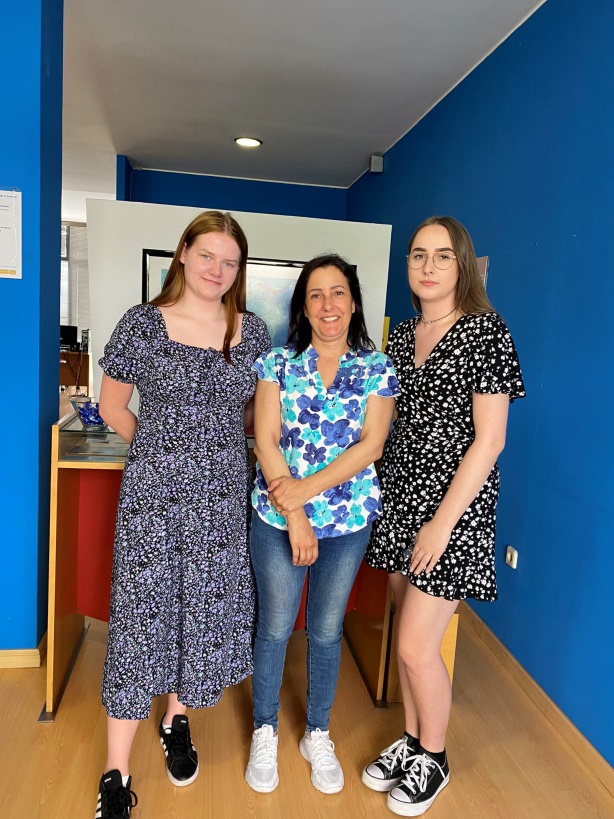 Nasze zadania podczas praktyk
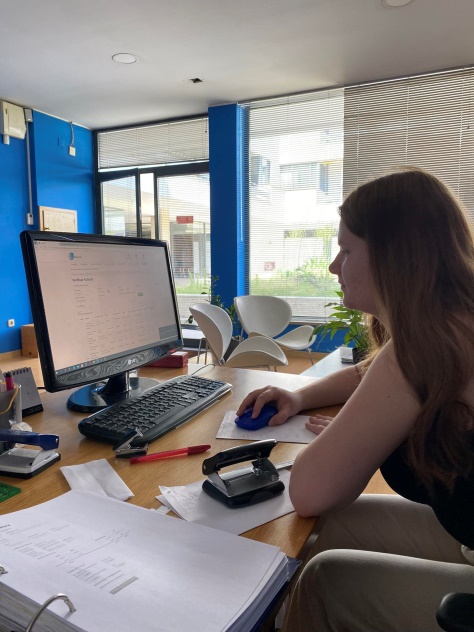 Przygotowanie i oznakowanie dokumentów do archiwizacji 
Archiwizacja dokumentów
Wykorzystywanie programu Excel w pracy biurowej
Selekcja dokumentów związana z zakupem i sprzedażą
Drukowanie faktur
Tworzenie bazy danych kontrahentów
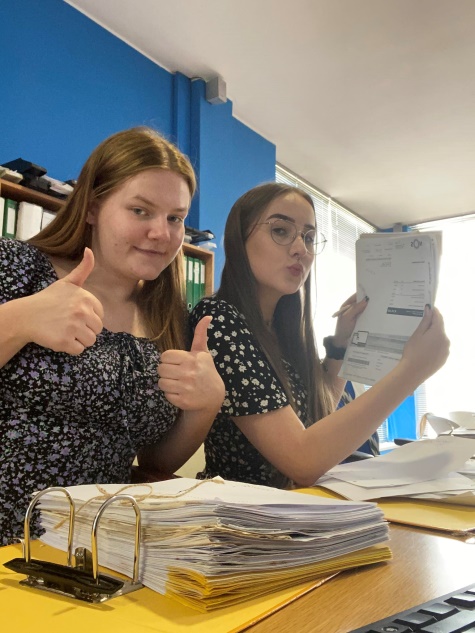 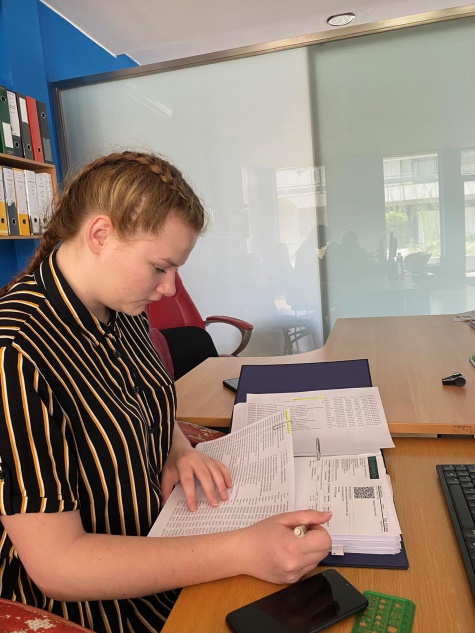 Efekty naszej pracy